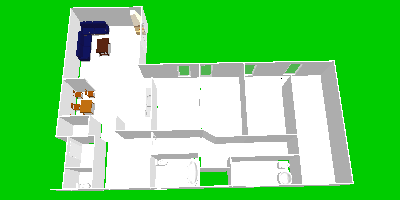 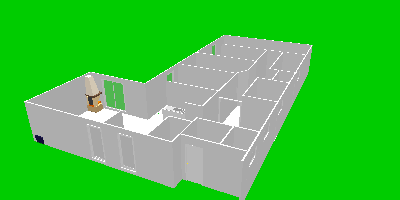 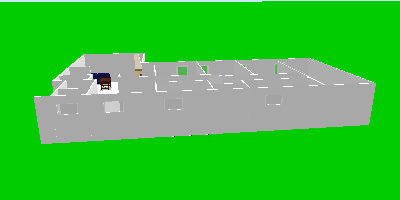 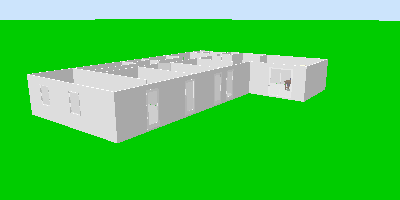 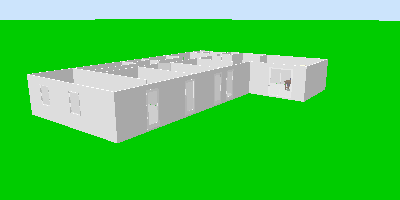 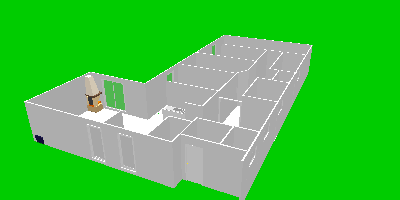 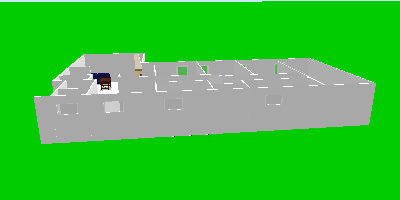 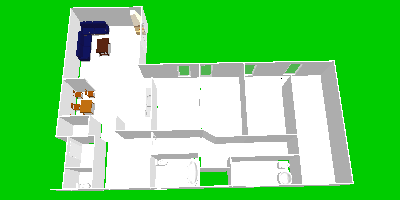 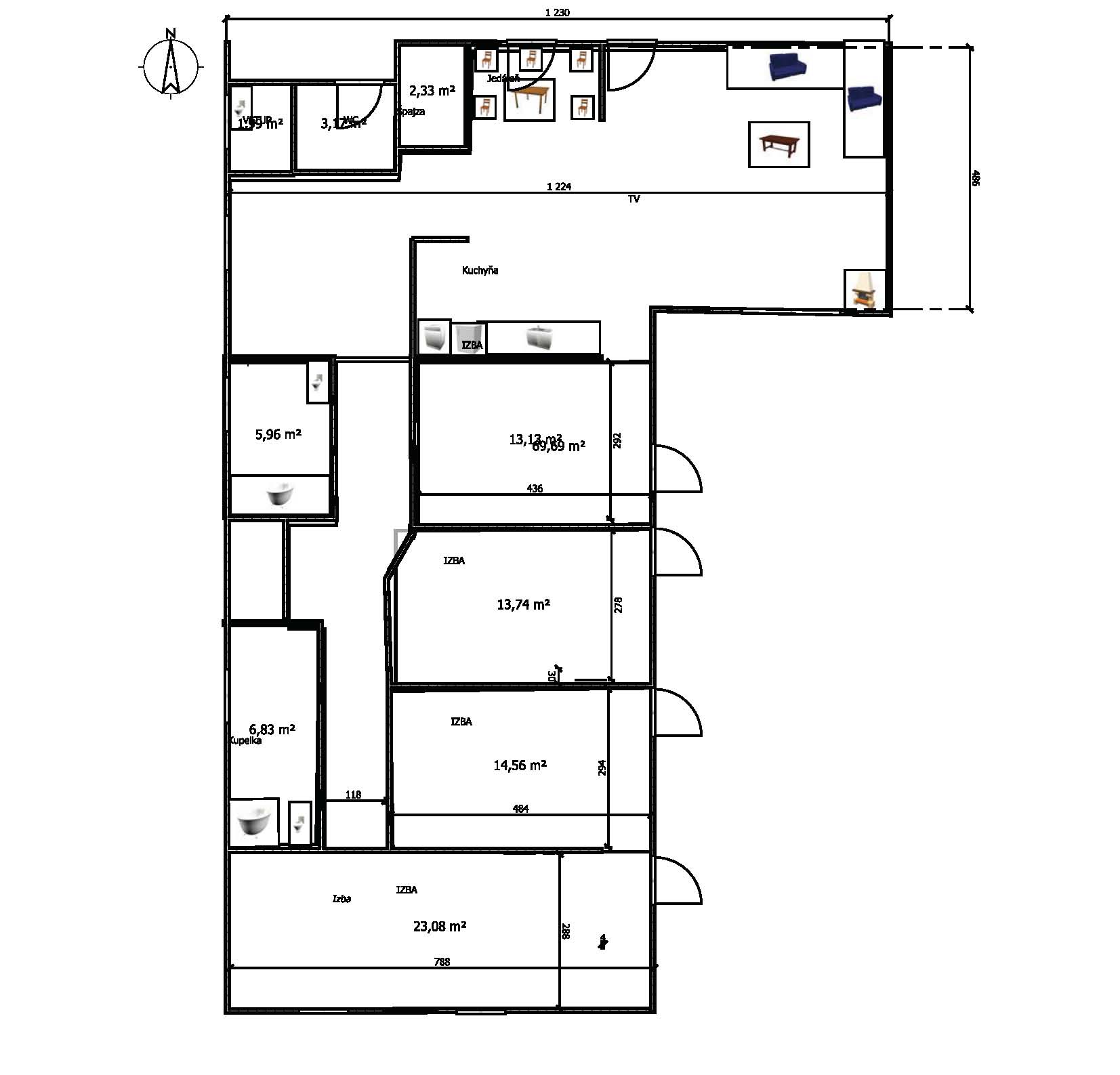 Projekt ku stavebnému povoleniu.
Materiál Porfix Plus 30 a zateplenie 10, priečky 10
Strech šíkma , stúpa smerom k terase, V obývačke môže aj rovná. .